Figure 4. Regression analysis of Bioquant data demonstrating progressive increases of amygdalo-GABAergic axosomatic and ...
Cereb Cortex, Volume 18, Issue 7, July 2008, Pages 1529–1535, https://doi.org/10.1093/cercor/bhm183
The content of this slide may be subject to copyright: please see the slide notes for details.
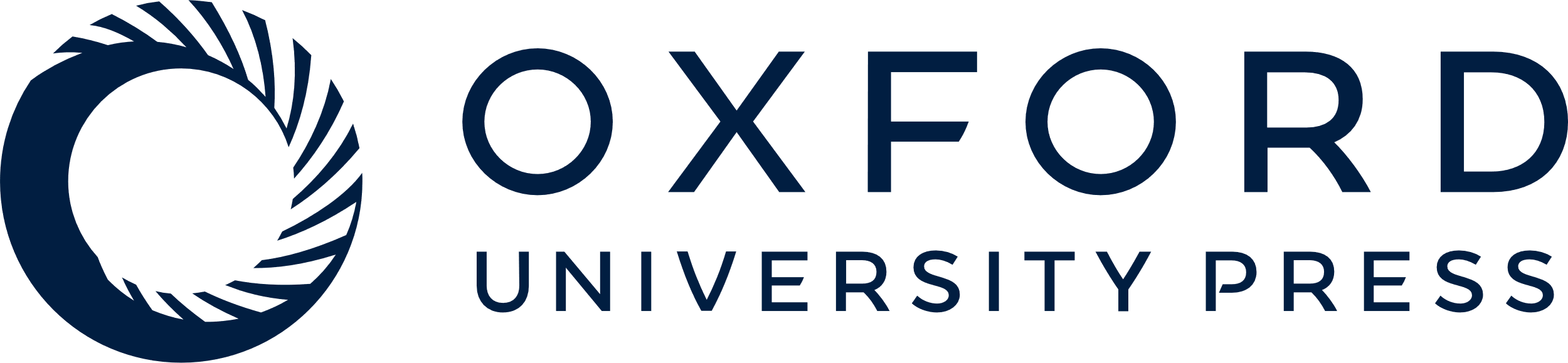 [Speaker Notes: Figure 4. Regression analysis of Bioquant data demonstrating progressive increases of amygdalo-GABAergic axosomatic and axo-dendritic contacts within CG3 layers II and V over the preweanling, early postweanling, late postweanling, and adulthood periods. Axosomatic contacts increase linearly by approximately 3-fold, fitting a second order function. Axo-dendritic contacts increase approximately 8-fold in a curvilinear fashion fitting a third order function. The data are expressed as the average number of contacts per sample field for each case examined. Subjects within a specific developmental period and having the same number of contacts are represented by overlapping circles or diamonds.


Unless provided in the caption above, the following copyright applies to the content of this slide: © The Author 2007. Published by Oxford University Press. All rights reserved. For permissions, please e-mail: journals.permissions@oxfordjournals.org]